MJESEC BORBE PROTIV OVISNOSTI
MJESEC BORBE PROTIV OVISNOSTI
Obilježava se svake godine u razdoblju od 15.studenog do 15. prosinca
Cilj je upozoriti javnost na problem zlouporabe svih sredstava ovisnosti te promicati zdrav način života
Pri suzbijanju ovisnosti važnu ulogu ima prevencija u sklopu koje je nužno provoditi edukaciju o štetnosti opojnih sredstava od najranije dobi
I ove godine su učenici osmih razreda kroz projektnu nastavu iz biologije obilježili Mjesec borbe protiv ovisnosti izradom plakata koje su prezentirali pred razredom
8.b
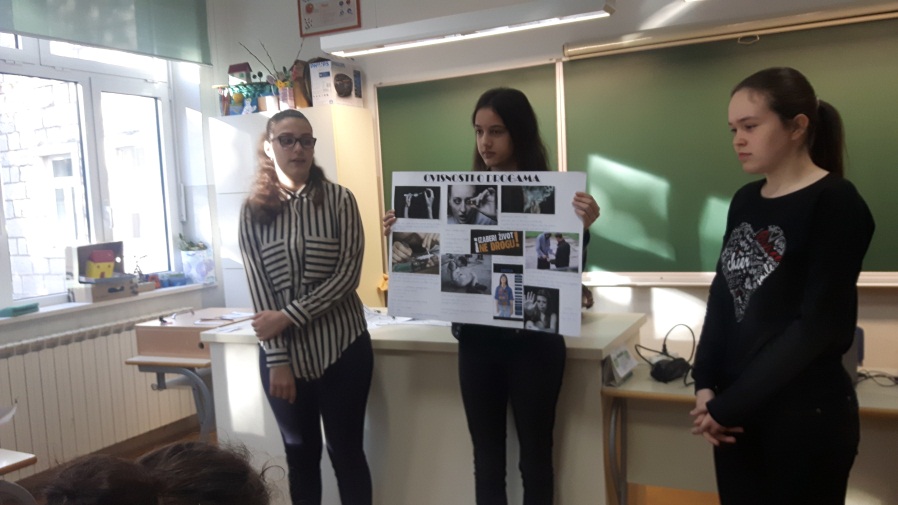 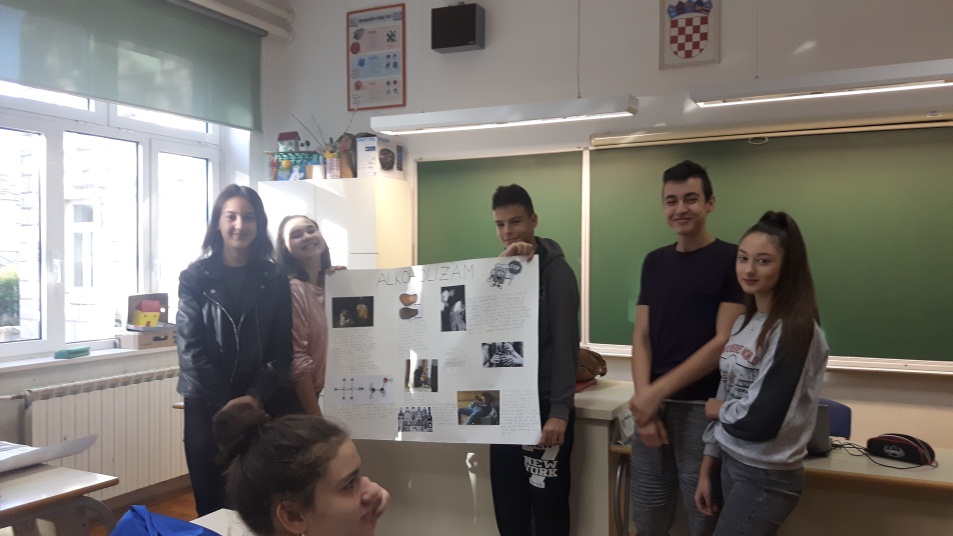 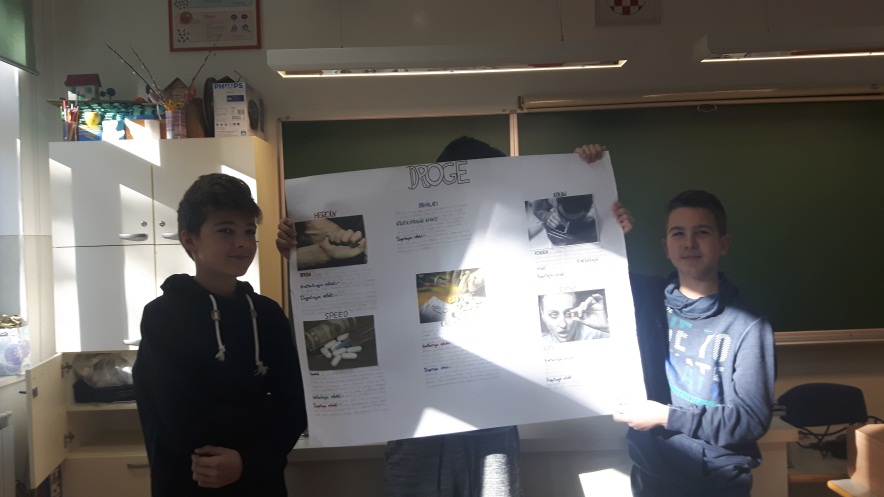 8.a
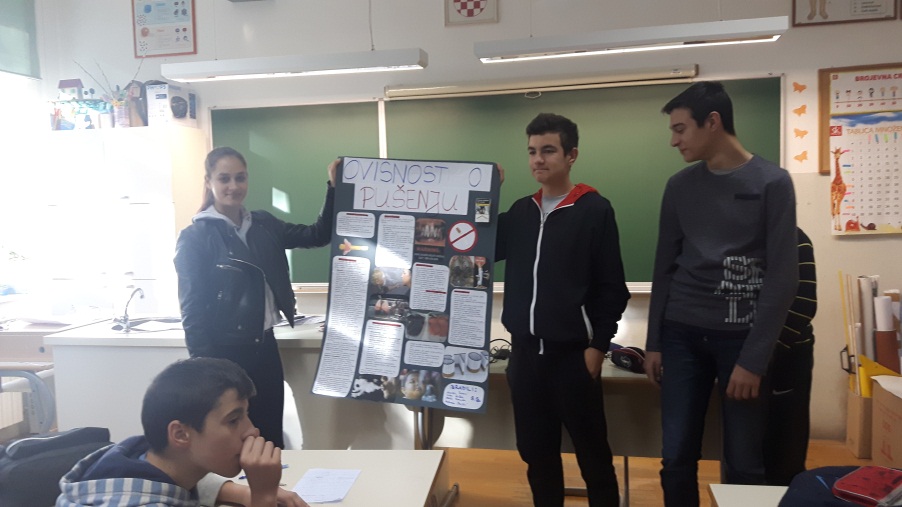 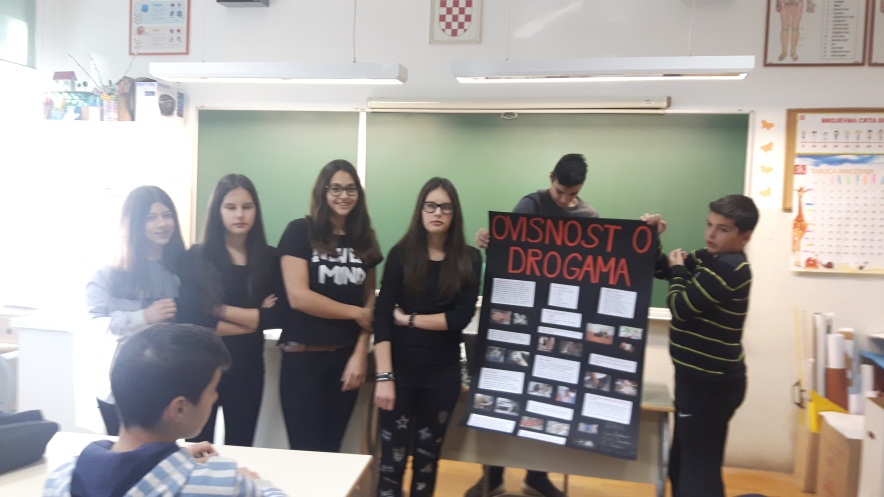 Učenici 8.b razreda su svoj rad prezentirali učenicima 5.a razreda
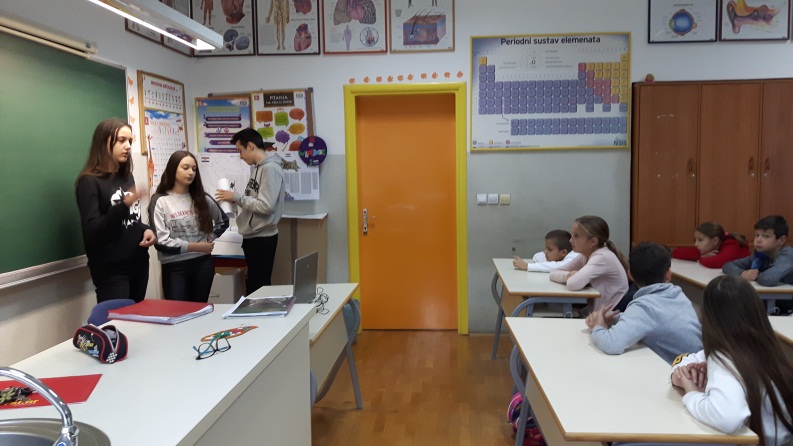 Učenici 5.a razreda su pažljivo slušali što im o štetnosti pušenja, alkohola i droga imaju reći Nikolina, Marija, Nina, Anamarija, Josip, Iva, Magdalena, Ema i Nikolina
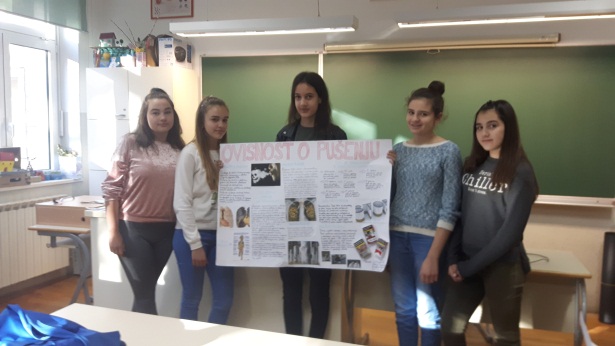 Svoj rad učenici su izložili u učionici i u atriju škole
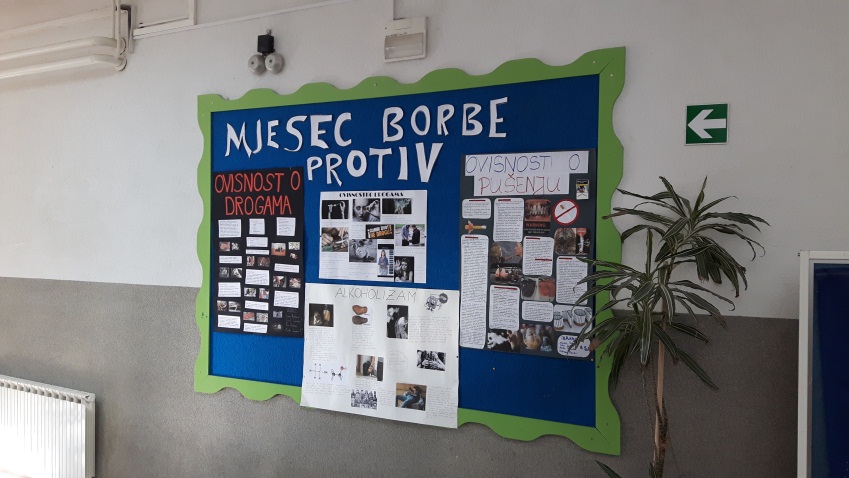 N. Marinković